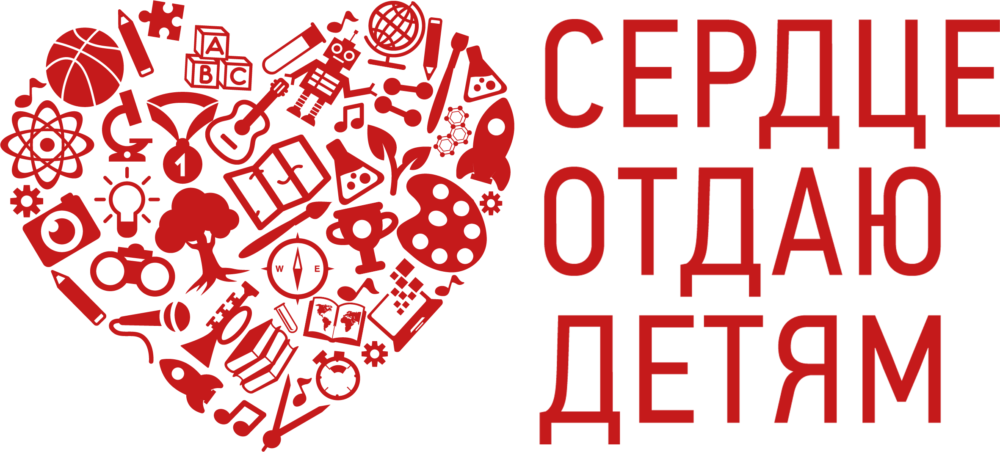 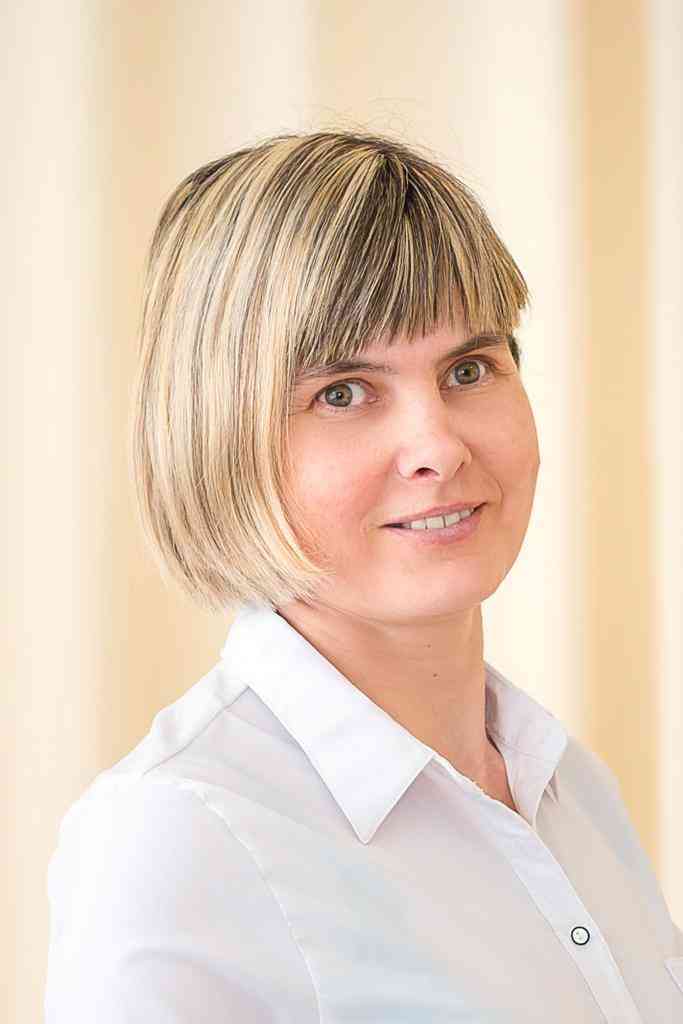 Педагог дополнительного образованияШепелева Ольга Михайловна
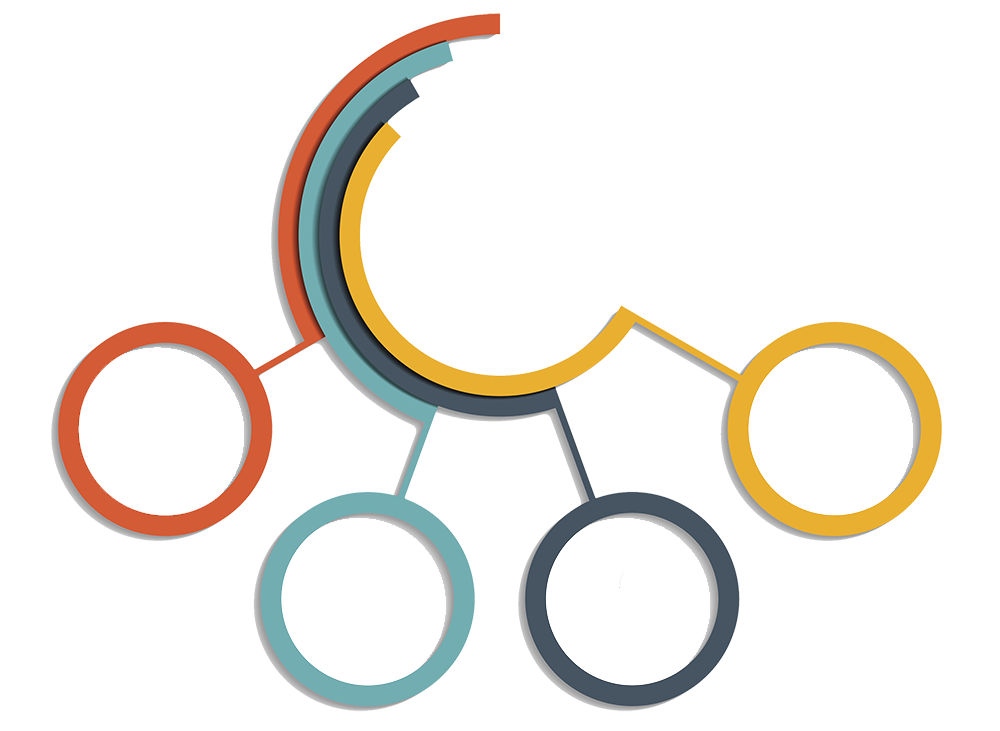 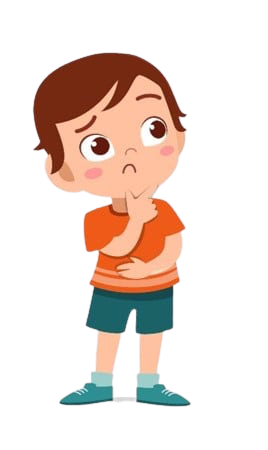 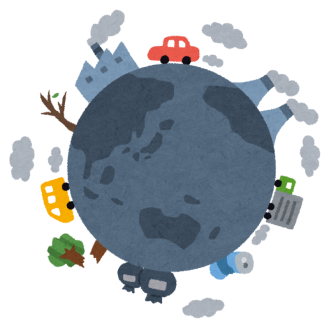 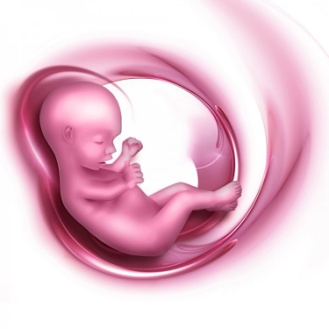 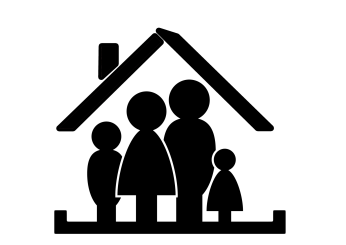 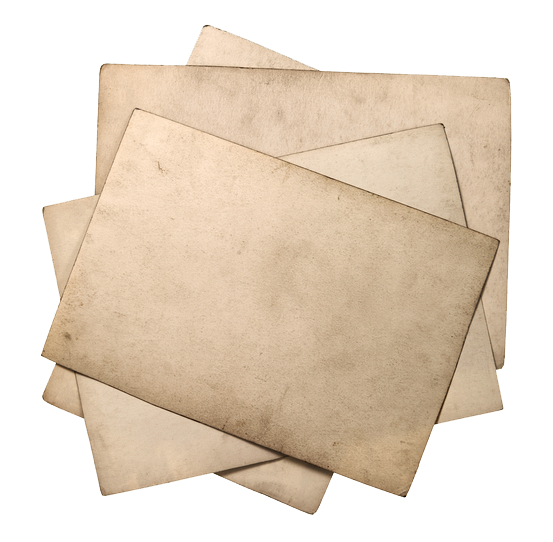 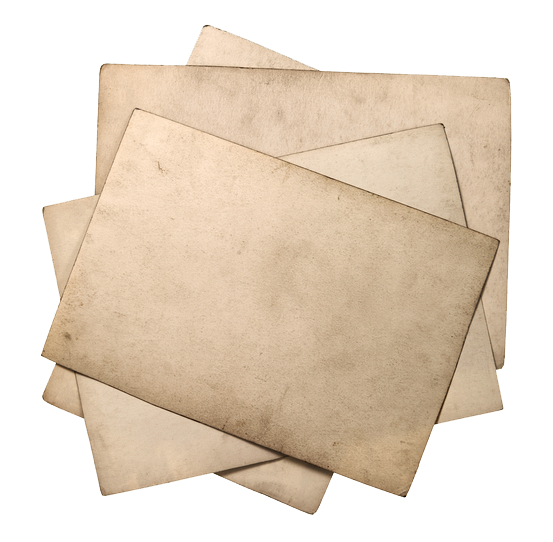 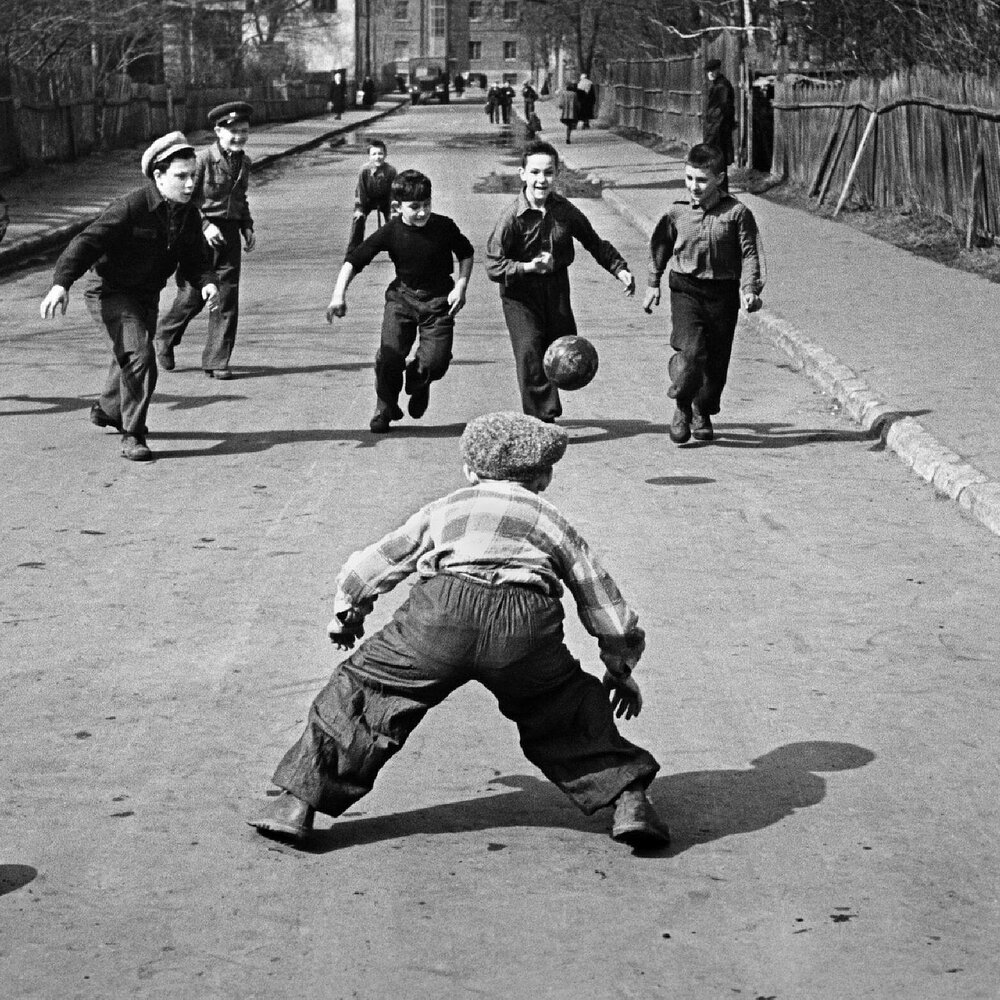 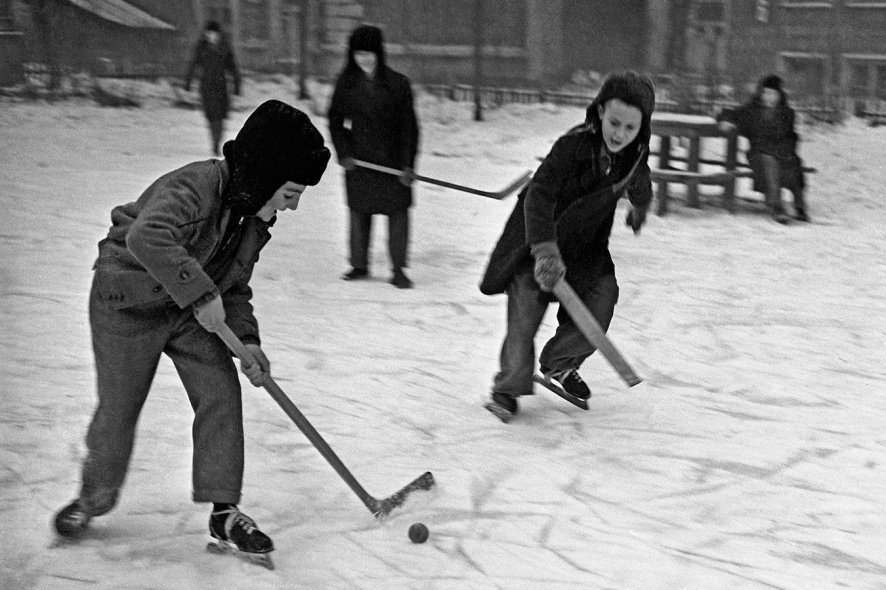 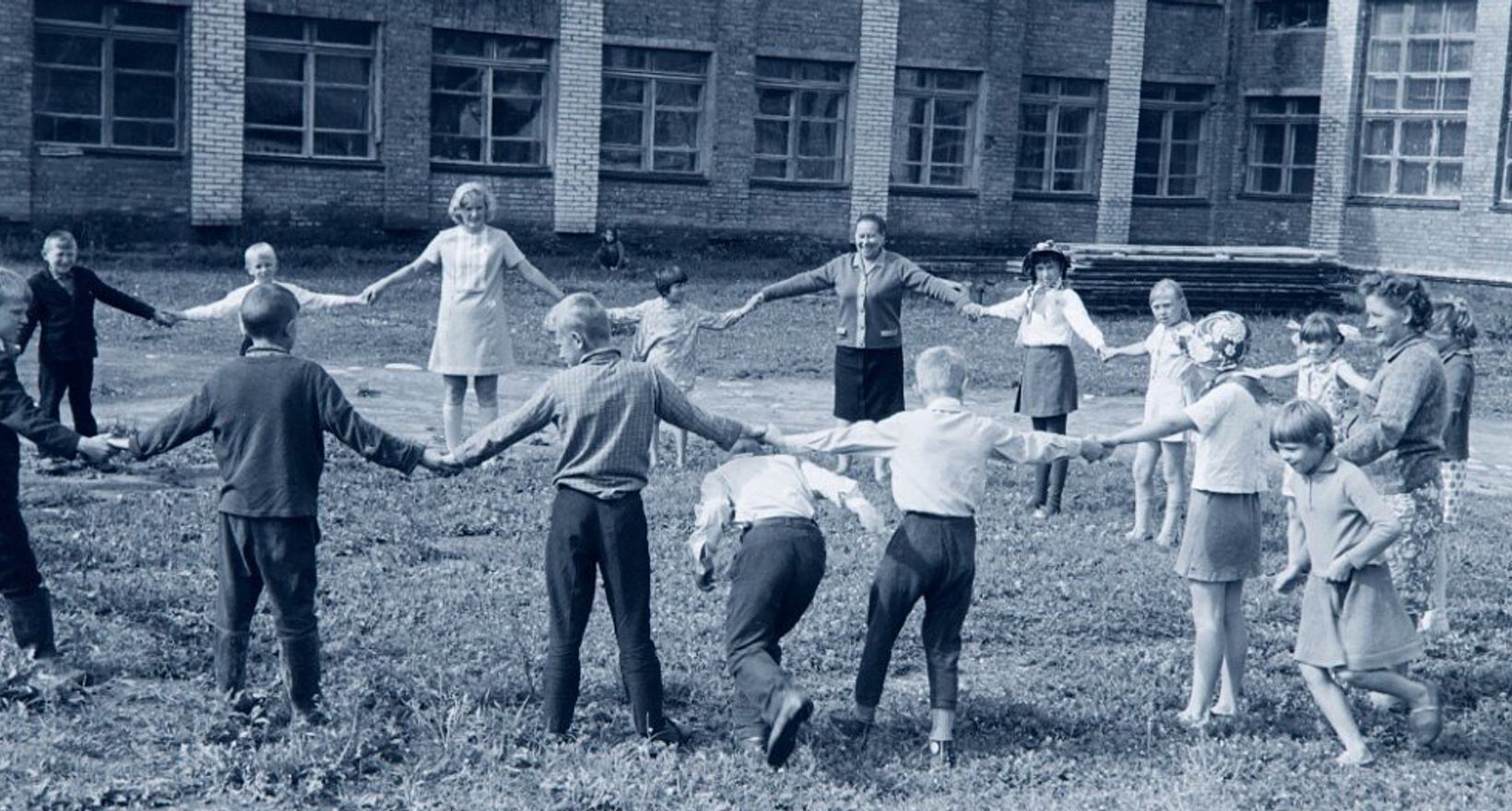 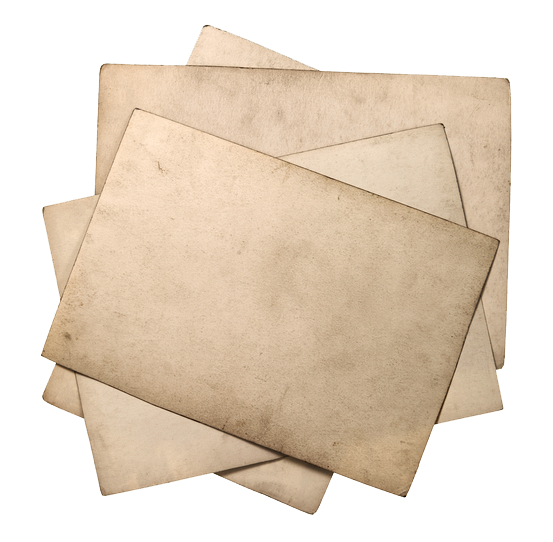 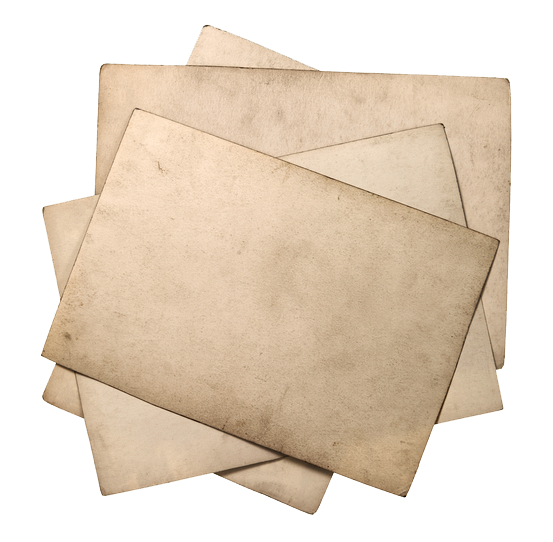 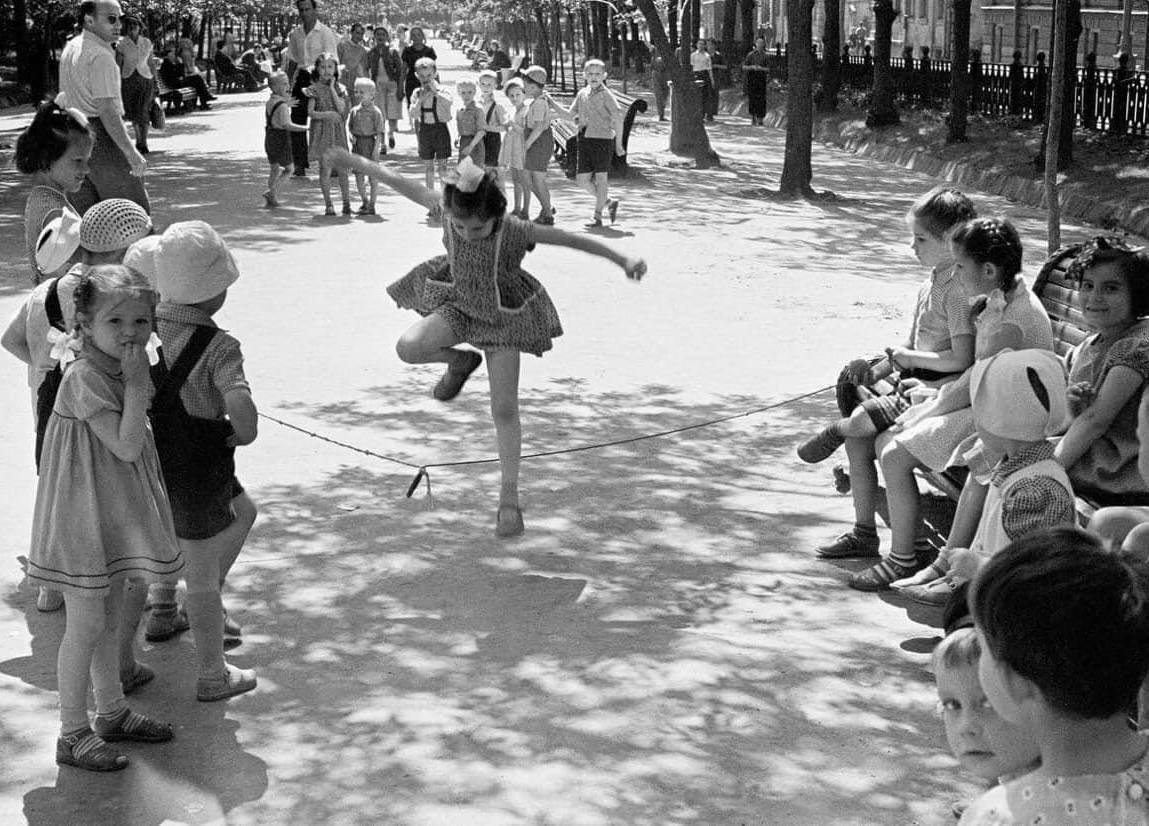 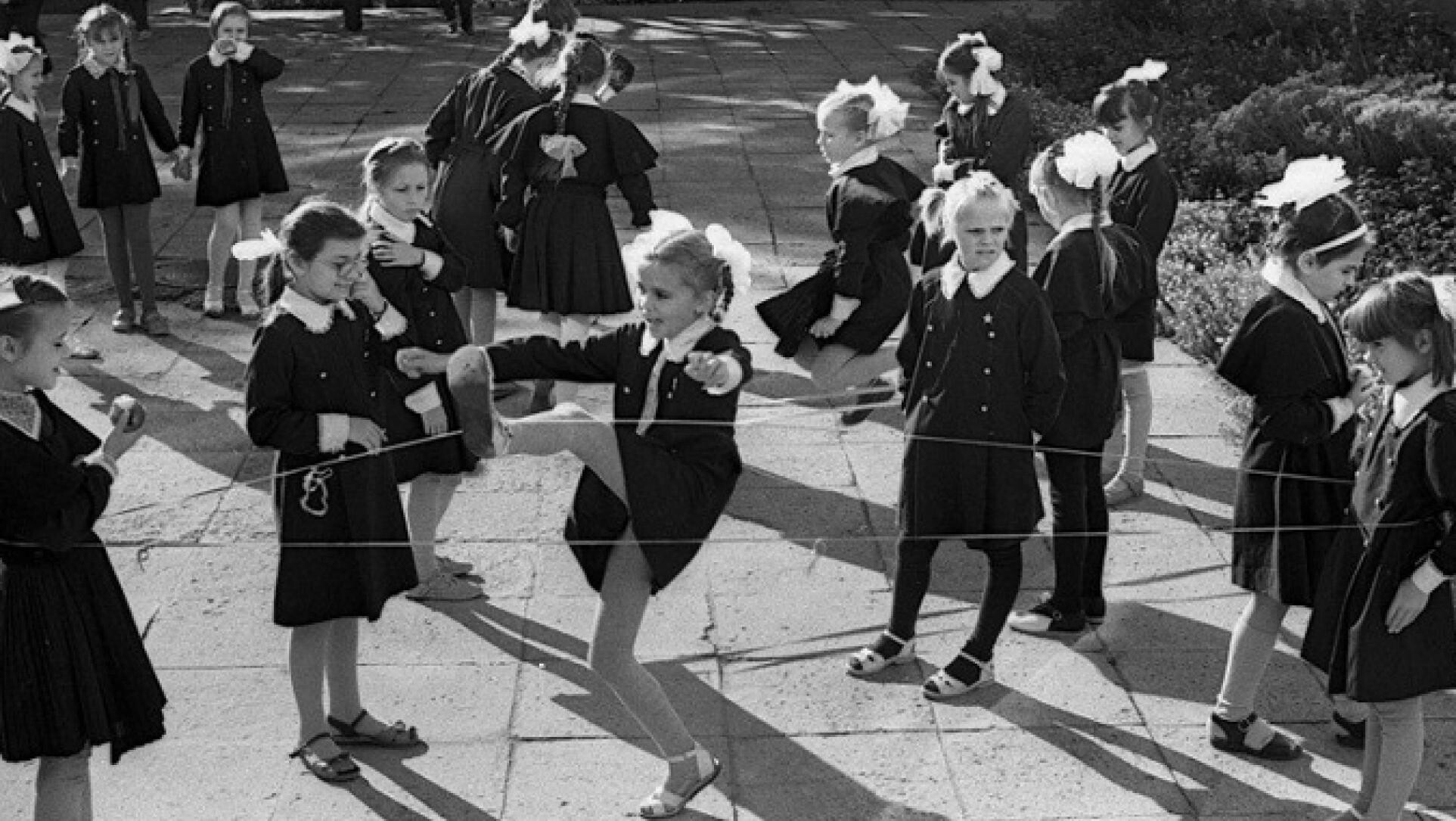 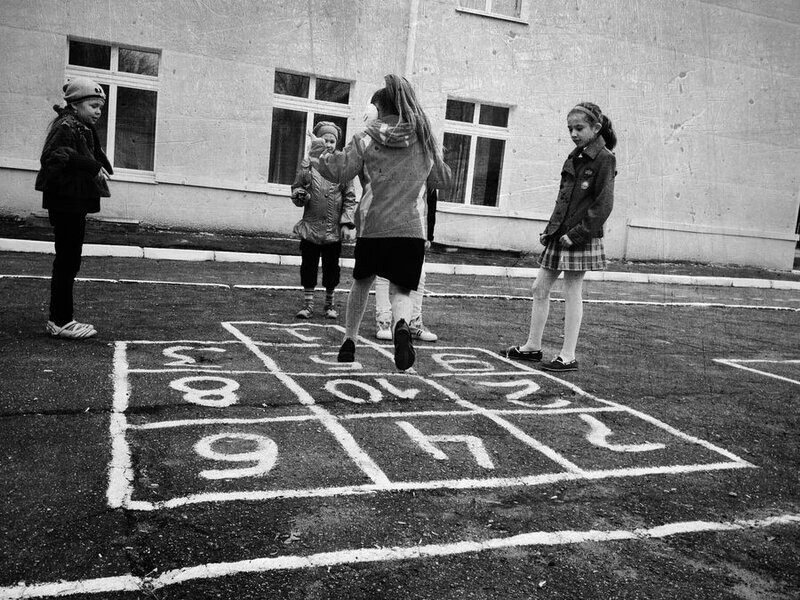 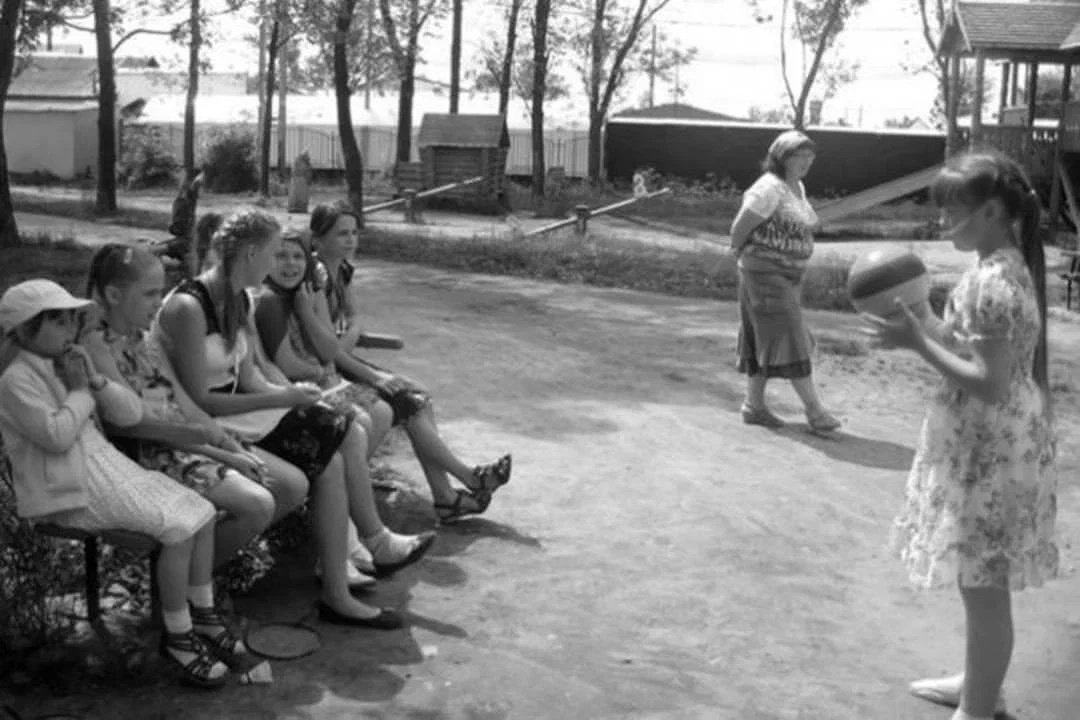 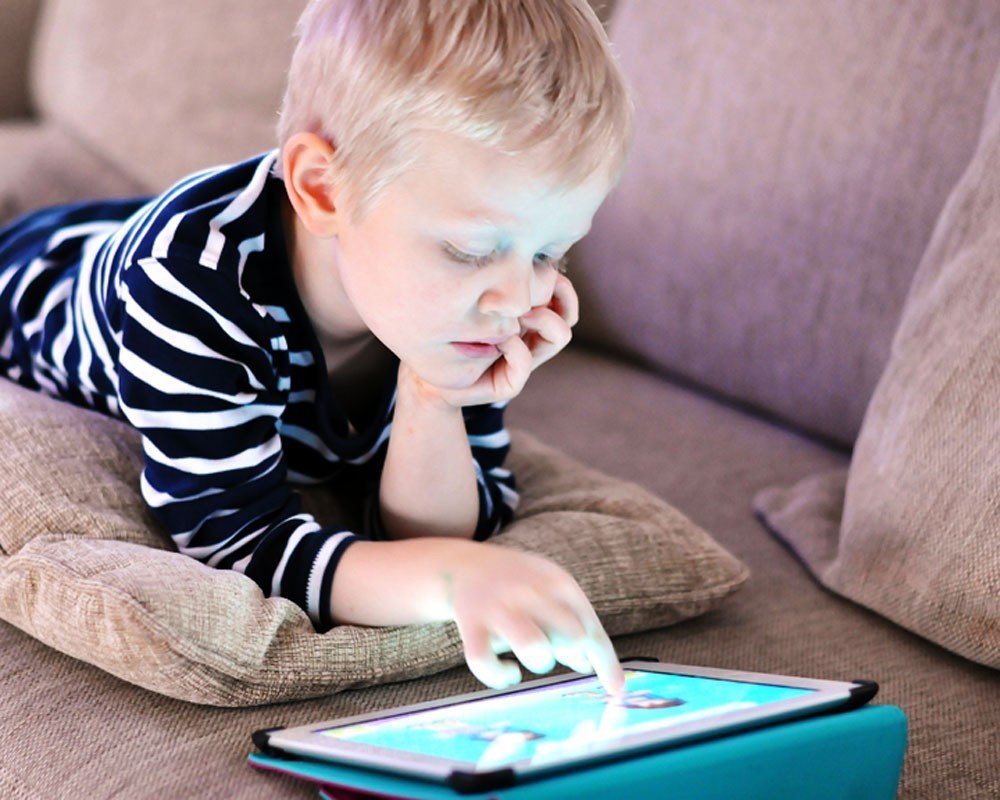 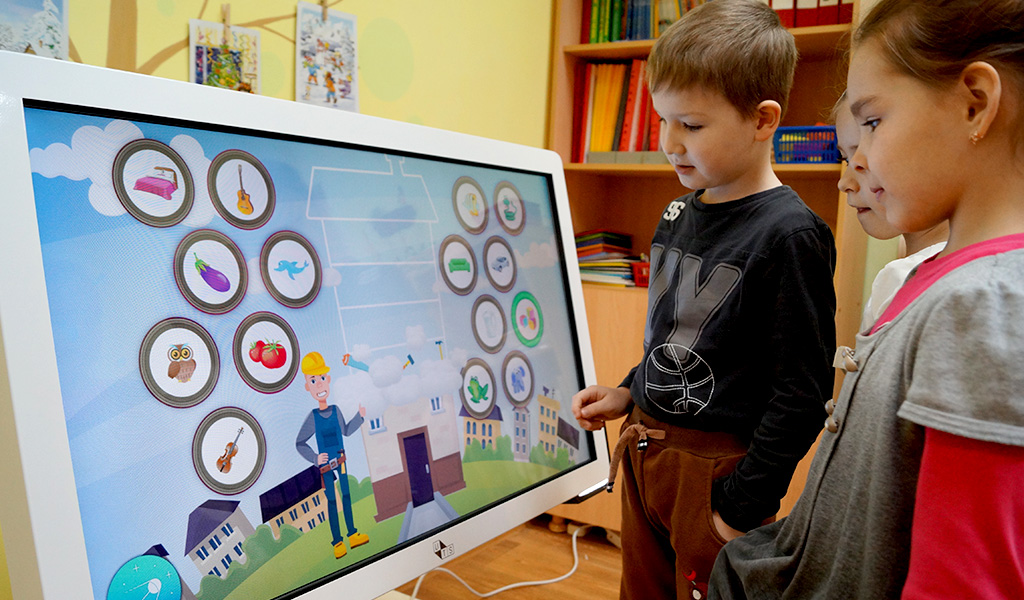 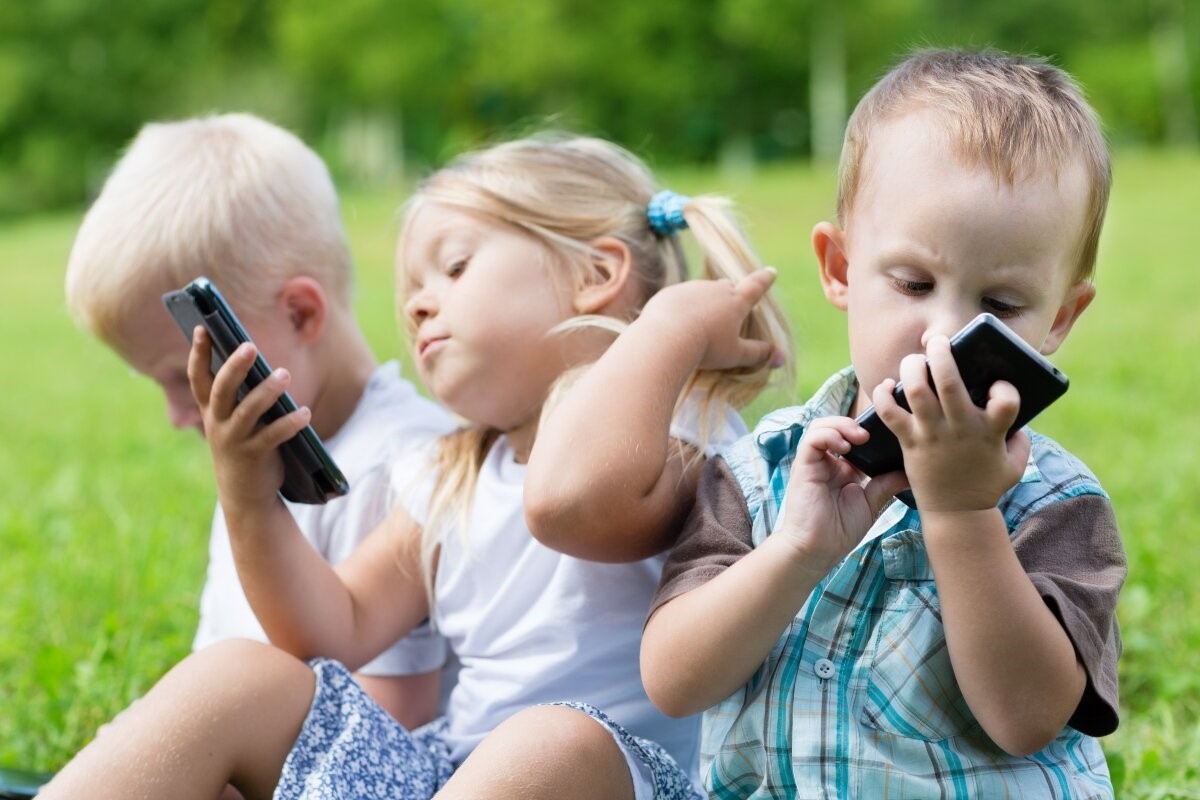 Нарушение межполушарных связей
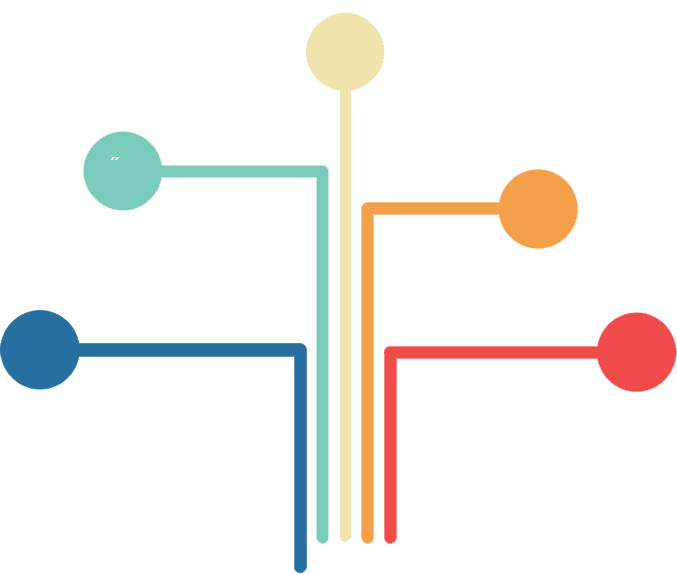 Нарушение координации
Нарушение
ритма
Дефицит кислорода
Дезориентация
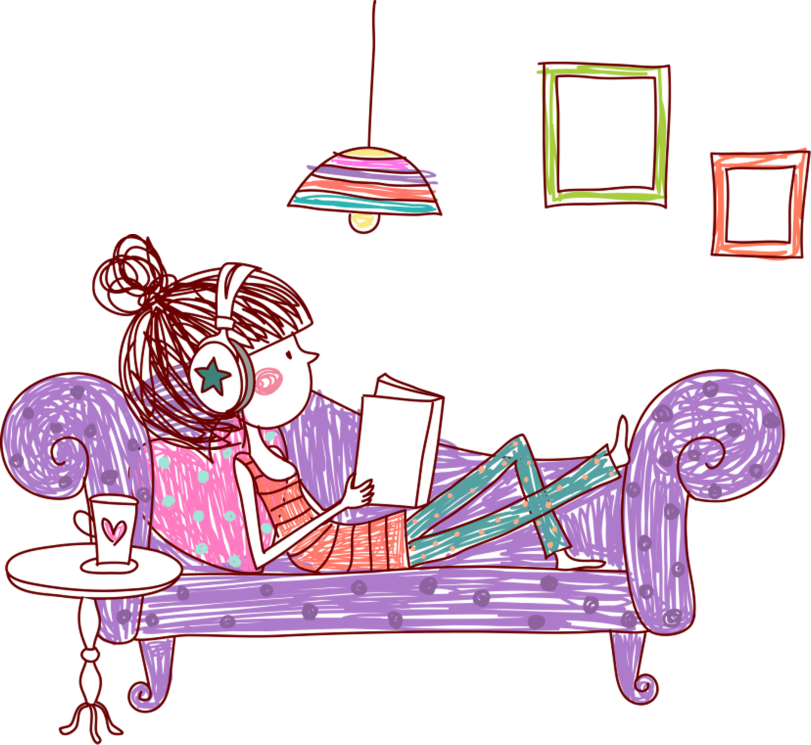 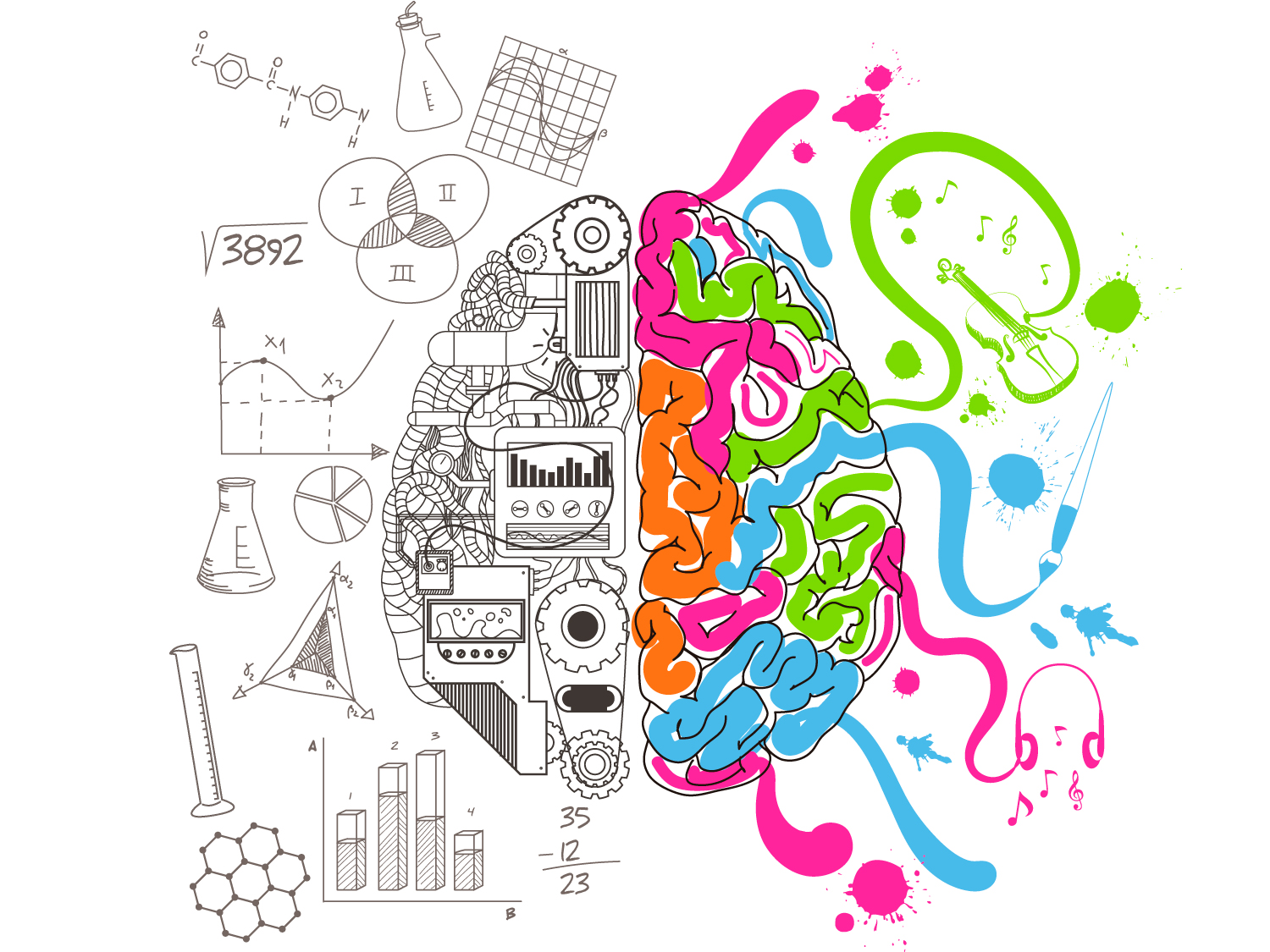 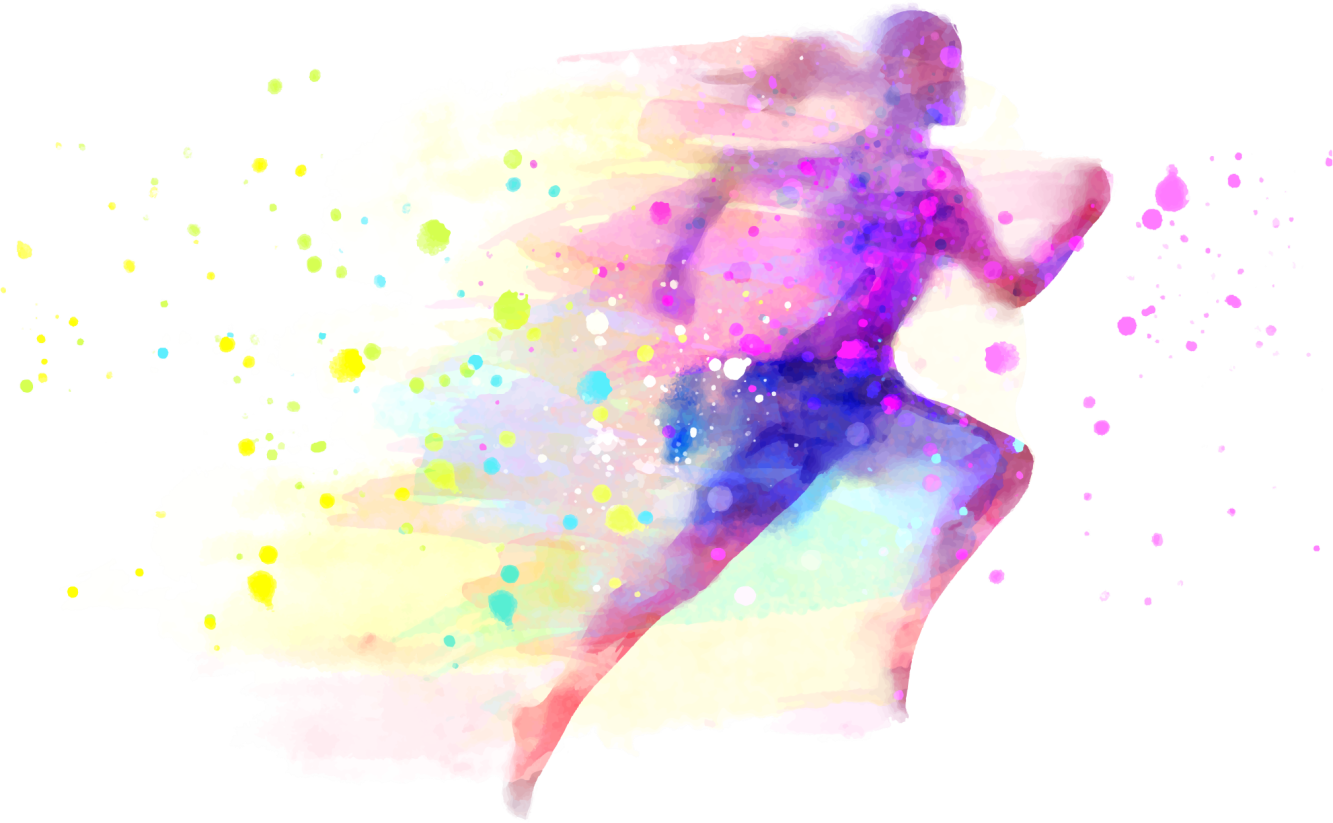 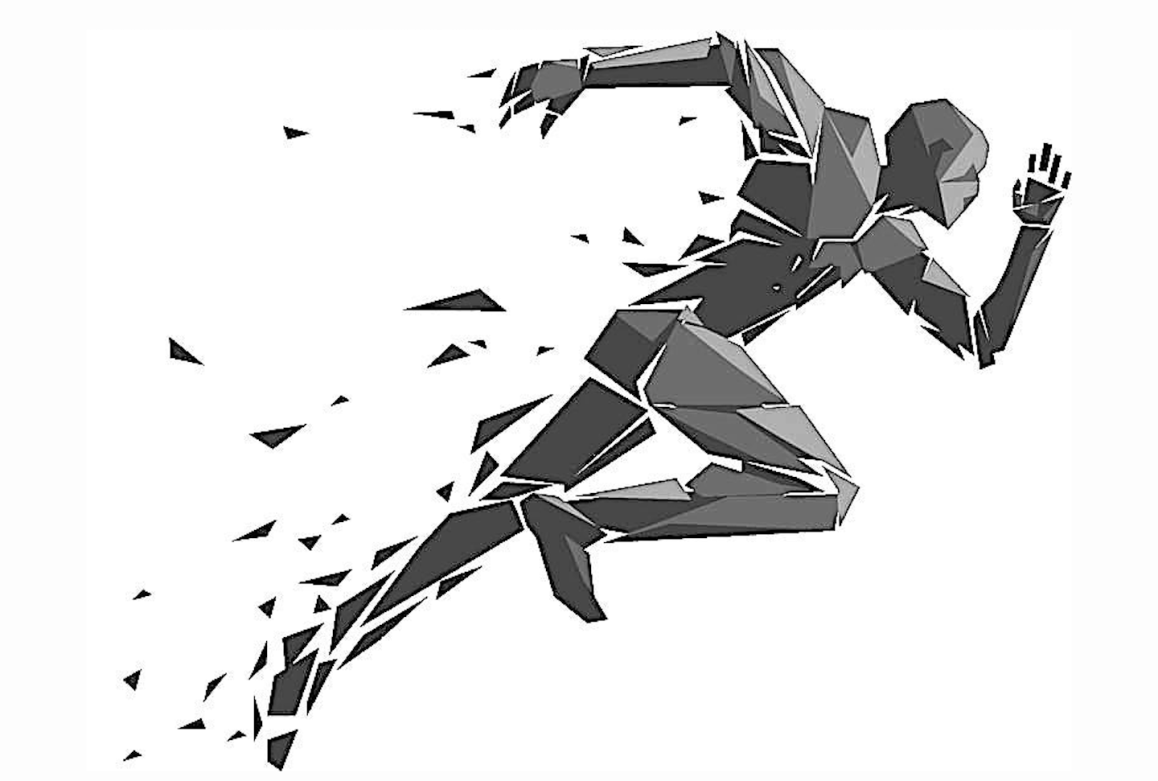 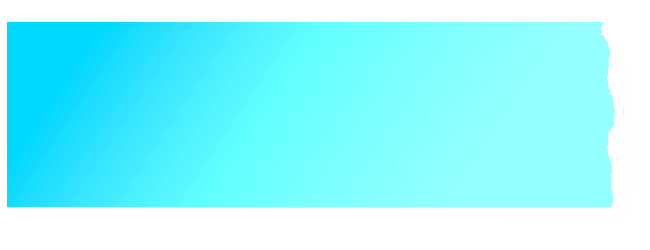 Нейрогимнастические упражнения как способ развития координации движения детей дошкольного возраста
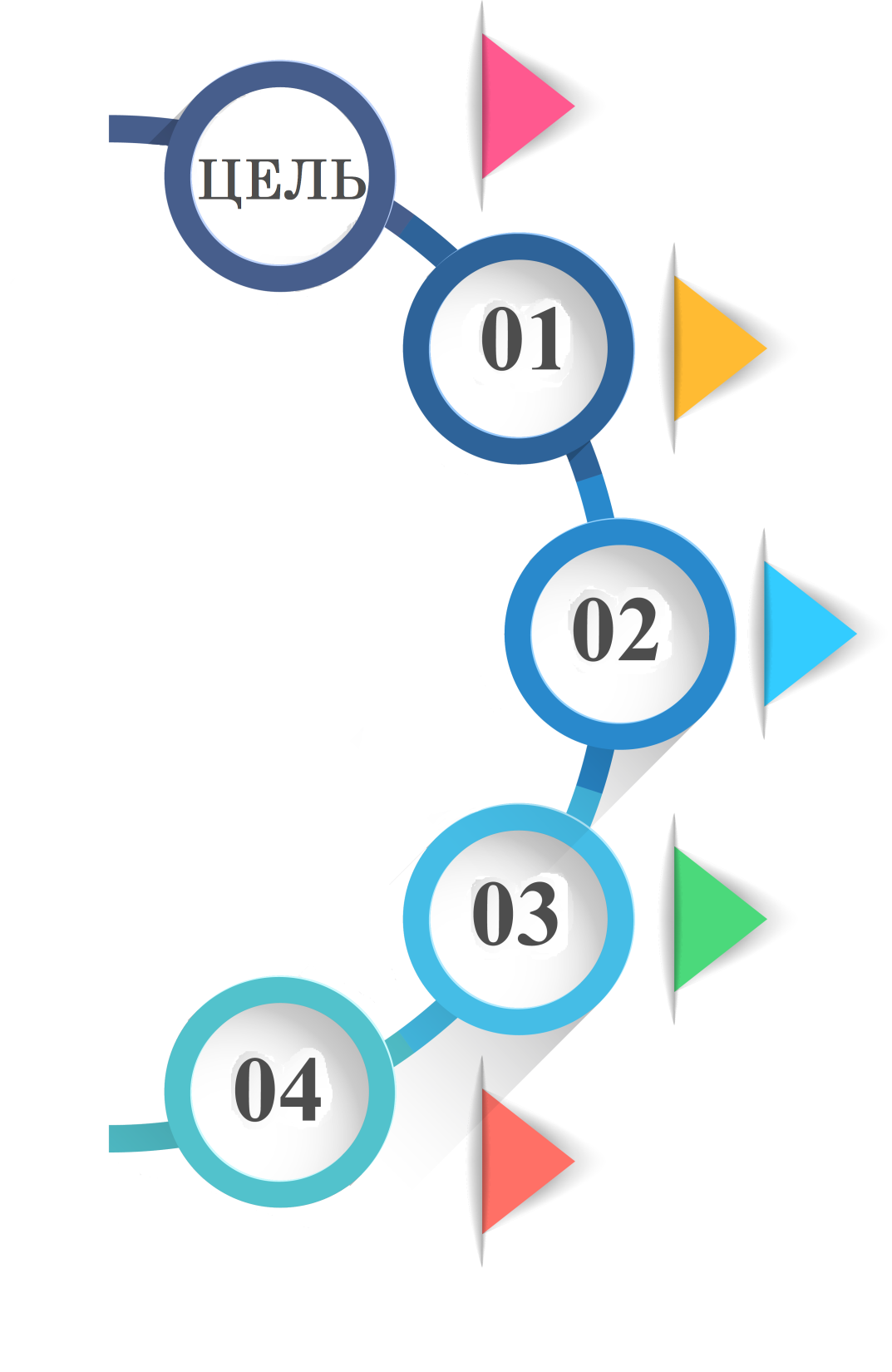 знакомство с приемами нейрогимнастики
познакомить педагогов с эффективными нейроиграми, способствующими умственному и физическому развитию дошкольников;
вовлечь педагогов в совместную игровую деятельность, вызывая интерес к данной проблеме;
активизировать самостоятельную работу педагогов, 
дать им возможность заимствовать элементы педагогического опыта для улучшения собственного;
побуждать педагогов использовать в своей работе новые формы и методы работы, воспитывать положительный настрой и интерес к занятию.
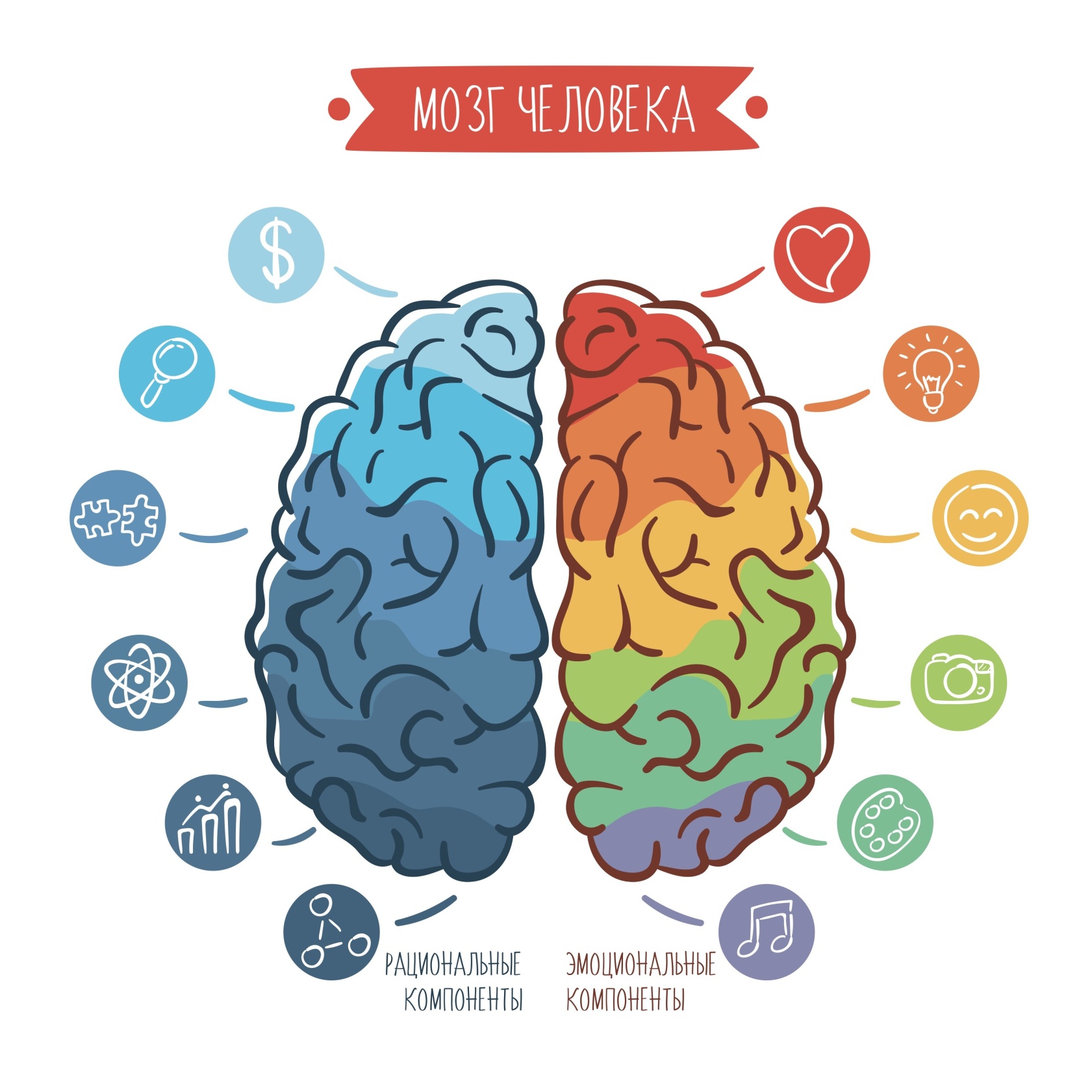 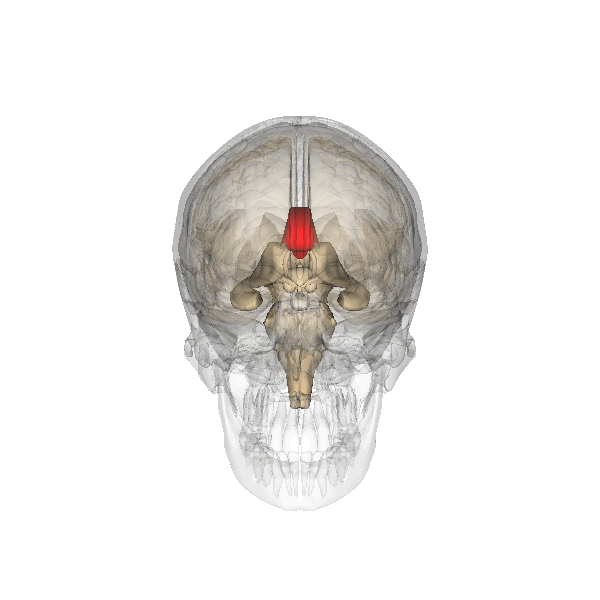 Нейрогимнастика - это комплекс упражнений, направленный на активизацию естественных механизмов работы мозга через выполнение физических движений.
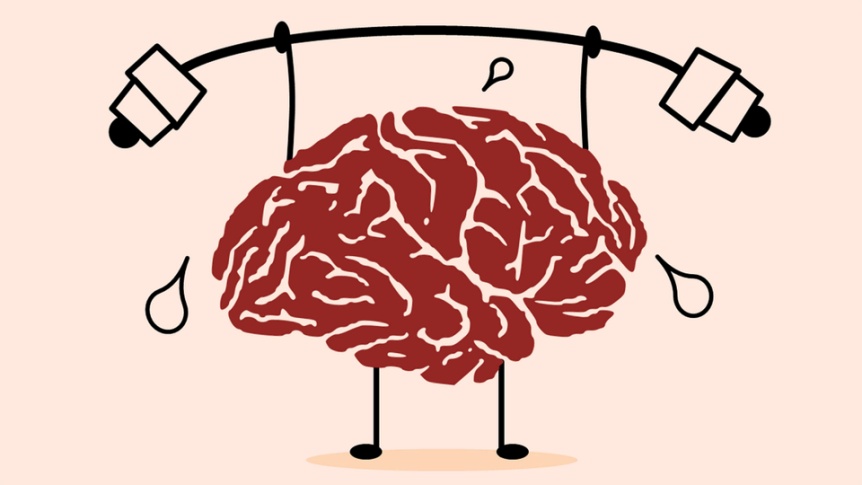 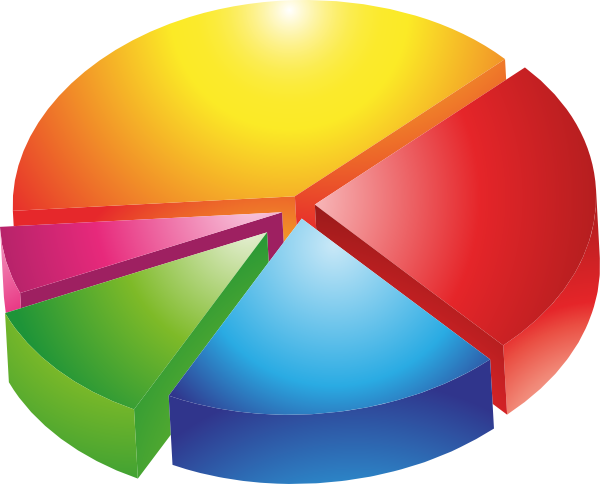 Развитие мозолистого тела
Синхронизация работы полушарий
Улучшение памяти
Улучшение мыслительной деятельности
Повышение стрессоустойчивости
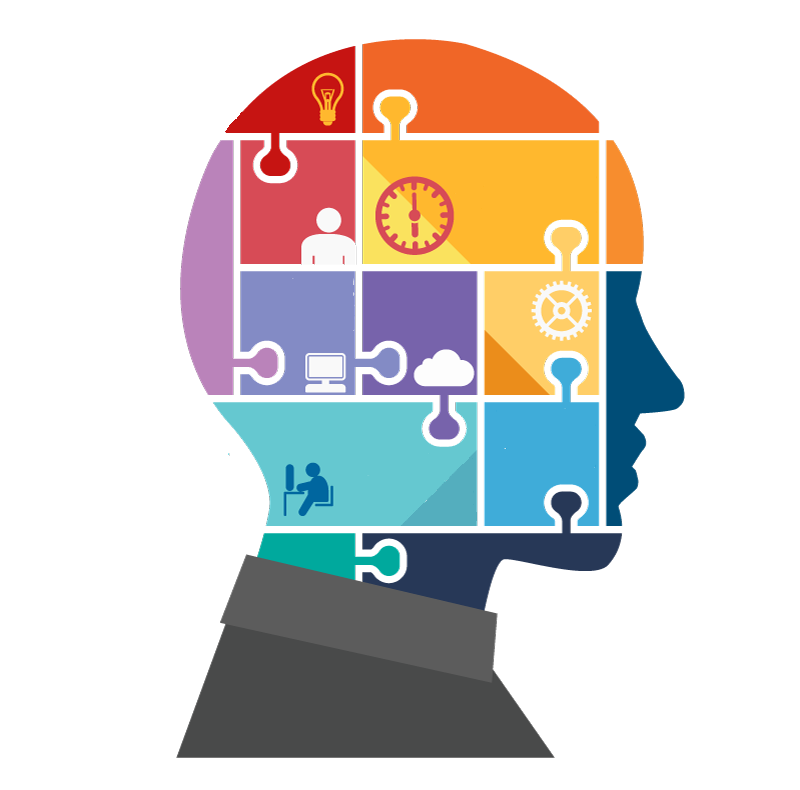 Творческие способности
Мыслительная активность
Улучшает память
Снижает утомляемость
Быстрая адаптация
Быстрое восприятие
Подвижность
Повышает работоспособность
Мелкая моторика
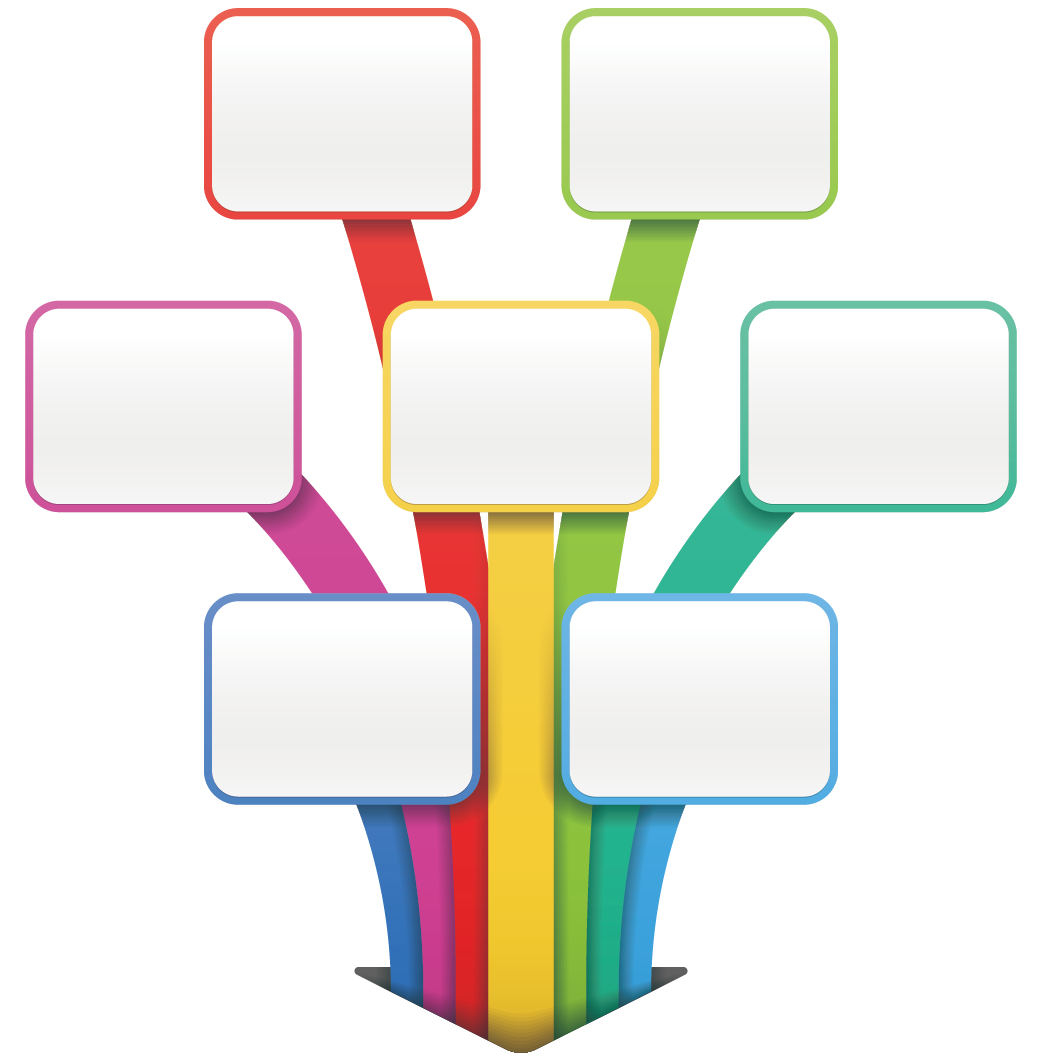 Не более
 5-7 минут
Регулярность
Точность и 
правильность 
выполнения
Постепенное 
усложнение
Где угодно и 
когда угодно
Хорошее 
настроение
Комбиниро-
ванность
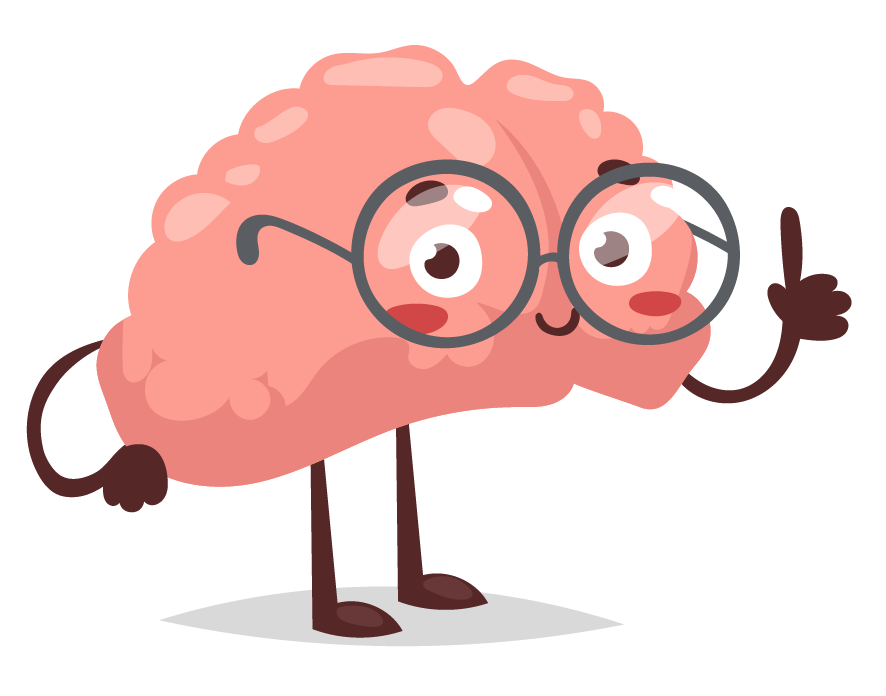 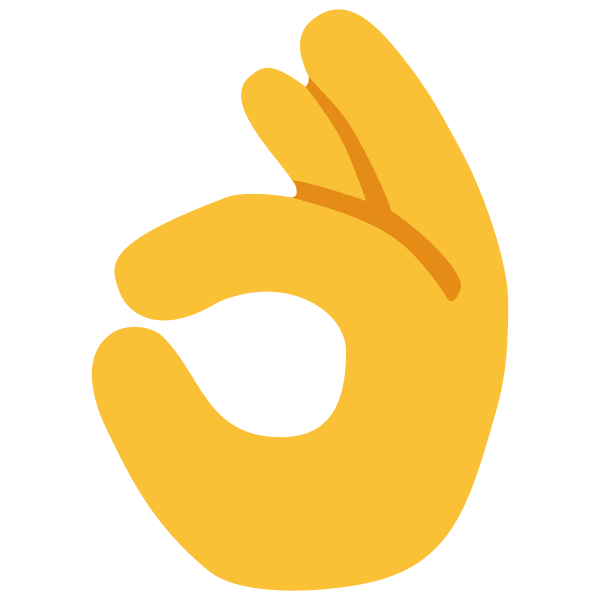 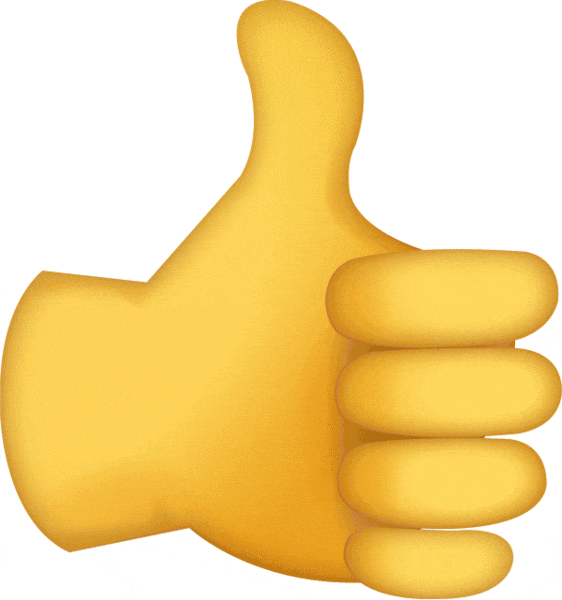 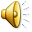 Чтобы добиться успеха, у человека есть два средства: учение и занятия гимнастикой. Не по отдельности – одно для духа, другое для тела – а вместе. С их помощью человек может достичь совершенства. 
Платон